Funding to Supplement Core Services
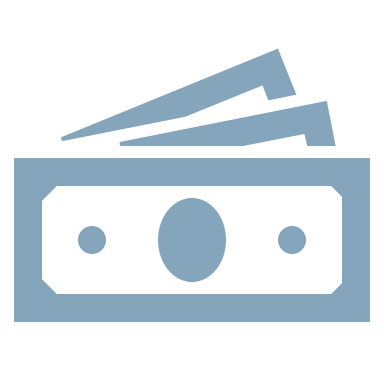 Jerri Davison, Vice President & Chief Program Officer

Kimberly Tissot, President & CEO
Your Presenters
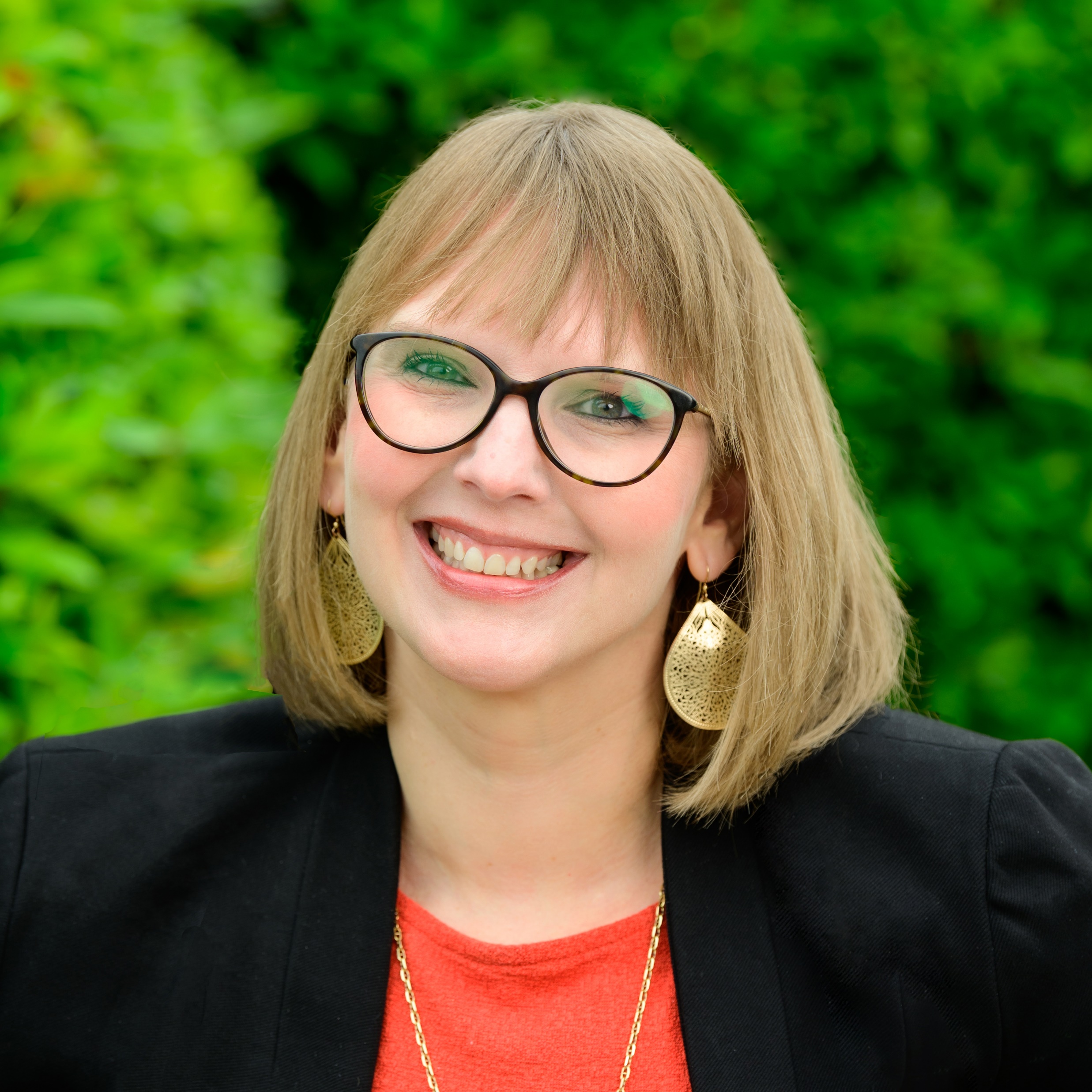 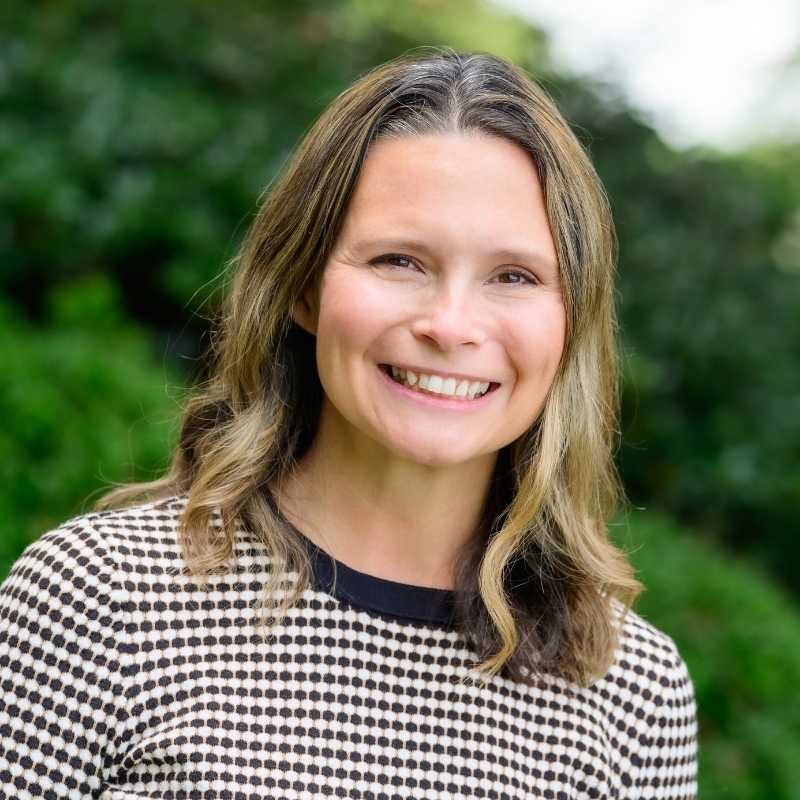 Kimberly Tissot
President & Chief Executive Officer
Jerri Davison
Vice President & Chief Programs Officer
Learning Objectives
Today You Will Learn: 

The resource development requirements for CILs
Our path to growth! 
The importance of diversifying funding 
More about the core services and incorporating them into outside funding opportunities
Program ideas for seeking funding from non-disability specific funding streams
To focus on IL within all funding opportunities 
Shared tips and support!
CIL Requirements
Resource Development Activities—CILs shall conduct resource development activities to obtain funding from sources other than Chapter 1 of Title VII of the Act. 
Compliance—CILs shall provide evidence in its most recent annual performance report that it has conducted resource development activities within the period covered by the performance report to obtain funding from sources other than Chapter 1 of Title VII of the Act. 29 U.S.C. 796f-4
The Benefits of Diversifying Funding
Mitigating risks- Could protect your CIL if you lost funding 
Autonomy: Depending on the funding structure, you could perform unallowable activities like lobbying! 
Visibility: The more we are doing activities, the more we are known! 
Adaptability: Can make adjustments to sustain staff if funding was put on hold or not funded immediately
Able SC’s Growth
2010 
Funding: $524,890 
Staff: 6
2011: 
Funding: $691,802
Staff: 15
2012: 
Funding: $714, 841
Staff: 17
2013: 
Funding: $813,948
Staff: 21

2014:
Funding: $931,685 
Staff: 33
2015: 
Funding: $1,216, 425
Staff: 41
2016:
Funding: $1,554,788
Staff: 53
2017
Funding: $2,068,164
Staff: 53

2018
Funding: $2,537,973
Staff: 60
2019 
Funding: $3,445,134
Staff: 60
2020:
Funding: $4,039,533
Staff: 58
2021 (projected):
Funding: $6,000,000+
Staff: 59+
What Does Funding Mean for your CIL?
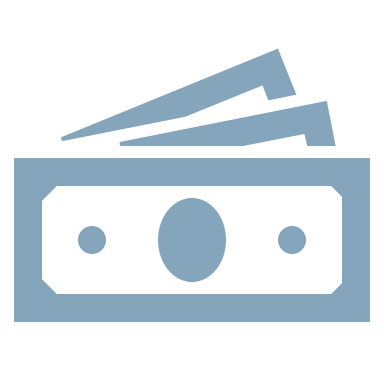 Growth Goals Should Include:
More Impact 
Increased services
More needs are being met
The disability voice takes the space 
Increased number of consumers served
More community education 
More respect for the disability community 
Career paths & leadership opportunities  
Competitive wages and benefits for staff 
More exposure & positive reputation
Attract more funders 
Advocacy!!
Sustaining Growth
Starts at day one! 
New funding should not be seen as temporary or add more tasks to existing staff. Build evidence to support your services via successful program implementation
Sustainability planning by building your funding so you have more capacity, knowledge and ability to perform services
Make your impact known– don’t be the best kept secret!
Attract other funders by your impact
Funding within the Five Core Services
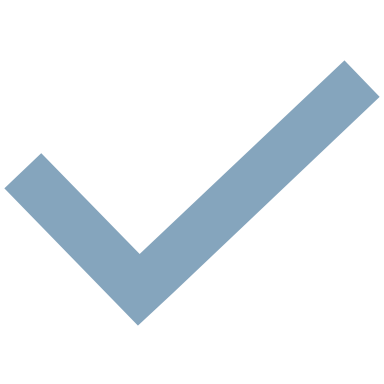 Five Core Services (let’s be real, its six core services)
1. Advocacy- BOTH Systems and Individual 
2. Independent Living Skills Training 
3. Peer Mentoring 
4. Information and Referral Services 
5. Transition Services 1 – Institution Transition & Diversion 
6. Transition Services 2- Youth Transition
Advocacy
Diversity, equity, and inclusion (DEI) funding 
DD Council Funding 
Corporate partnership & sponsorships
Fee for services 
National grants with IL Network 
Minority and marginalized focused initiatives 
Fundraising
Emergency related opportunities  
Affordable & accessible housing efforts 
Systems change efforts
ACL partners collaboration
[Speaker Notes: Community Leadership Academy
BIPOC COVID-19 Vaccine Outreach 
South Carolina Employment First Initiative 
Advocacy Day for Access & Independence 
SC Disability Emergency Disaster Coalition 
Sexual & Domestic Violence Initiatives
Bull Street Project]
Medicaid waivers 
United Way 
National grants with your IL Network
BlueCross BlueShield/Centene/Amerigroup 
Community foundations
 Vocational Rehabilitation Department / DD agencies / Blind agency 
Social Security (Ticket to Work, WIPA, etc.) 
Emergency related education
Self advocacy
Assistive Technology 
Fundraising/Corporate Sponsorships 
Adjustment to disability
Independent Living Skills Training
[Speaker Notes: United Way of Greenville Financial Stability 
Social Security Ticket to Work & WIPA 
Emergency Management 
Mobility Management/Transportation]
Peer Mentoring
School funding / grant opportunities 
College and universities 
Corporate sponsorships 
Medicaid waivers/reimbursements 
Pre-employment transition services 
DD Council 
Self-advocacy grants
[Speaker Notes: Empower Hour, Christopher Reeves, Hangouts]
Information & Referral Services
United Way
ACL Partners
Partnership building with likeminded organizations 
Education campaigns
Information hub
Training programs 
Call centers
[Speaker Notes: Monthly trainings, covid call center, education campaigns (covid, education)]
Department of Education 
Parent Training and Information Centers 
Vocational Rehabilitation 
Pre-Employment Transition Services 
Local school districts – K-12
Colleges/Universities 
IDEA Advisory Committee 
Corporate Sponsorships 
Fundraising
Department of Juvenile Justice
Youth Transition Services
[Speaker Notes: Pre-ets, Equip, Youth Leadership forum]
Money Follows the Person 
Relationship building with hospitals and home care organizations 
Collaboration efforts with partners to create a program to meet the needs
Relationships with non-traditional institutions 
Medicaid waivers/reimbursements to implement consumer driven services in the community
Assistive technology 
Partnerships with the state’s adult protection agency, aging and homeless organizations 
Community supports and fundraising
Institution Transition & Diversion
Fee for Service Example
Able Access is a program that educates the community through a variety of technical assistance and training programs to assist businesses with achieving full equity by including disability and fulfilling their legal obligations under disability rights legislation, including the Americans with Disabilities Act, Section 508 of the Rehabilitation Act, SC Persons with Disabilities Right to Parent Act, etc.  Fees are on a sliding scale and discounted for nonprofit groups. Able Access includes:
Architectural Accessibility Assessments
Digital/Website Accessibility Training and Testing
Customized Professional Trainings and Keynote Speakers
Policy and Procedure Review to Ensure Inclusiveness
Technical assistance
Tips
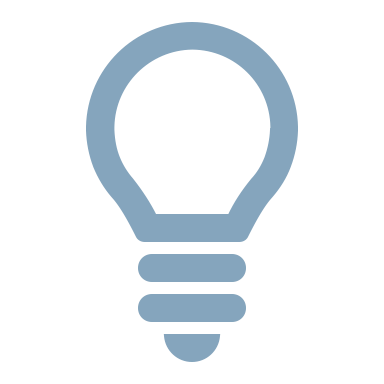 Tip One: Disability Intersects with All Populations
Look at non-disability related opportunities and incorporate disability.
Tip Two: Disability Representation
When representation is critical, CILs should be leading the disability space with consumer-driven programs and services. 

Nothing about us, without us!
Tip Three: Be Bold
Sometimes it takes creating services to generate funding for services– “you have to spend money, to make money.”
Tip Four: You Won't Win them All
Its ok not to get funding for every effort you try. Save and tweak the program idea for another opportunity in the future!
Tip Five: Avoid Mission Drift
Don’t chase the money. Chase the opportunity to further your mission!
Avoid Mission Drifting
Mission drift is when you secure funding that is outside of your mission. 

Avoid mission drift by:
Setting rules and priorities for your CIL. Do not apply for funding unless it fits within those rules
Ensuring your staff and board understands your current mission, values, goals, and vision
Saying “no” (sometimes you have to)
Creating a clear and focused strategic plan on increasing funding and organizational capacity 
Understanding the risks of mission drift for disability-led organizations
Using the philosophy and your mission to guide all decision-making practices
Understanding the benefits of being disability-led and using that to attract funders
Examples of CIL’s Mission Drifting
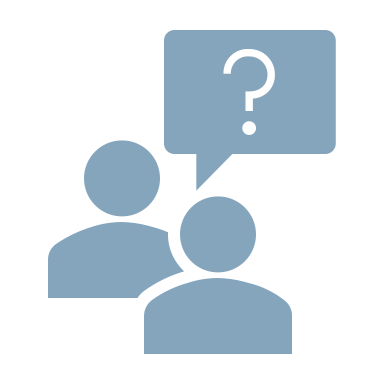 Why does Mission Drift Hurt CILs?
Questions
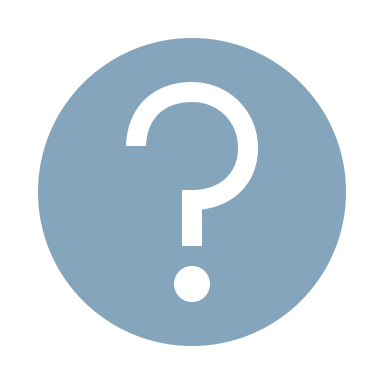 Stay Connected!
Website: able-sc.org 
Email: info@able-sc.org
Phone: 803-779-5121
TTY: 803-779-0949
Join Email List:Text ABLESC to 72572


Social Media:
Facebook: @AbleSC
Twitter: @able_sc
Instagram: @able_sc
LinkedIn: Able South Carolina
YouTube: Able South Carolina
29